２学年 化学基礎  No.51 ≪ ２学年 学年末考査  ≫
２年（　）組（　　）席　名前（　　　　　　　　　　　　）
【記述問題】
１．次の表の（１）～（２０）に入るイオン式、またはイオンの名称を答えよ。
２．次の表はイオンからなる物質の組成式の書き方と名称を整理したものである。
（ア）～（ツ）に入る数字や語句を答えよ。
組成式：　（ウ）　　
名称：　　  （エ）
組成式：　 （ク）　　
名称：　　　（ケ）
組成式：　（ス）　
名称：　　 （セ）
組成式： 　（チ）　
名称：　　　（ツ）
３．塩素17Clがイオンに変化する過程を説明した文章を読み、以下の問いに答えよ。
塩素原子は原子番号は（ア）、陽子の数は（イ）個、電子の数は（ウ）個であり、電子殻に入る電子の数は、Ｋ殻（エ）個、Ｌ殻（オ）個、Ｍ殻（カ）個である。この時の塩素原子は、不安定な状態であるが、電子が１コ加わって、①Ｍ殻に入る電子の数が８コになると原子番号１８のAr　と同じ電子配置となり安定な状態になる。このため、塩素原子は、他の原子から電子を受け取りやすい性質がある。塩素原子に電子が１個加わると、陽子の数は（キ）個、電子の数は（ク）個となり、元の塩素原子とは性質が変化する。
　このように②陽子の数よりも電子の数が多いイオン　を（ケ）イオンという。
問１．文章中の（ア）～（ケ）に入る数字や語句を記入せよ。
問２．次の原子は、どのようなイオンになりやすいか。このときの変化を例にならって示せ。
〔例〕ナトリウム（Na）は、ナトリウムイオン（Na+ ）と電子１個（e－ ）に電離する。
Na　　　　　　Na+　＋　e－
（１）リチウム（Li）は、リチウムイオン（Li+ ）と電子１個（e－ ）に電離する。
（２）アルミニウム（Al）は、アルミニウムイオン（Al3+ ）と電子３個（e－ ）に電離する。
（３）フッ素（F）に電子１個（e－ ）がくっつくと、フッ化物イオンになる。
（４）硫黄（S）に電子２個（e－ ）がくっつくと、硫化物イオンになる。
４．次の問に答えよ。
問１． Ar 原子について
（１）Ar 原子の名称を答えよ。
（２）塩素原子の電子配置および、M殻に入る電子の数が８コになった時の電子配置を
　　解答欄の所定の場所に記入せよ。
問２．硫化物イオン（原子番号１６、イオン式S2－）の陽子の数および
　　　電子の数をそれぞれ答えよ。また、硫化物イオンの電子配置図を解答欄の所定の　　
　　　場所に記入せよ。
問３．イオン結合は、陽イオンと陰イオンの（①）電気的な引力で結びついている。
　　　（①）に入る語句を漢字１文字で答えよ。
問４．「酢酸」の読みを答えよ（ひらがなで記入する）。
問５．塩化ナトリウムおよび塩化カルシウムの化学式（組成式）をそれぞれ答えよ。
問６．化学式 CH3COOH, CaCO3, (CH3COO)2Ca で示す物質の名前は、エタノール、酢酸、炭酸カルシウム、酢酸カルシウムいずれを示すか答えよ。
５．リトマス試験紙を使って、次の①～④水溶液の性質（液性）を調べたところ、
　次の表のような結果が得られた。水溶液は次のイオン反応式のように電離する。
② H2CO3
2H+ ＋ CO3－
①  HCl
H+ ＋ Cl－
③ Ca(OH)2
④ NaOH
Ca2+ ＋ 2OH－
Na+ ＋ OH－
問３．この実験より、酸性の水溶液とアルカリ性の水溶液の共通点をそれぞれ答えよ。
【実験結果一覧表】
問１．①～④に示す、HCl, H2CO3, NaOH の名称をそれぞれ答えよ。
これにて記述問題は終了します。ここからは選択問題です。
【選択問題】
２ケタの数字については、２か所マークすること。（例）１２⇒①と②をマークする。
※ただし同じ数字が続く場合は、１か所だけマークする。（例）１１⇒①のみをマークする。
問２．【実験結果一覧表】の　１　～　８　に入る色について、赤色なら①、青色なら②
　　　にマークせよ。
６．次の問いに答えよ。
問１．次の（１）～（４）のイオンについて、陽子の数と電子の数を、マークシートの所定の欄
　　　に記入せよ。ただし、H, N, O, S の原子番号はそれぞれ １、７、８、１６である。
（２）  OH－
（１）  H+
陽子　　９　　電子　１０
陽子　１１　　電子　１２
（３）  NH4+
（４）  SO42－
陽子　１３　　電子　１４
陽子　１５　　電子　１６
問２．次に示す①～⑤の原子について、最も価電子の少ない原子を選び　１７　にマークせよ。
①
②
③
④
⑤
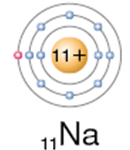 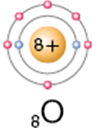 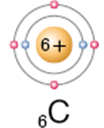 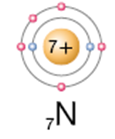 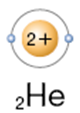 問３．図のようにレモンと金属で作った電池について、最も関係のある
　　　物質はどれか。次の①～④より選び　１８　にマークせよ。
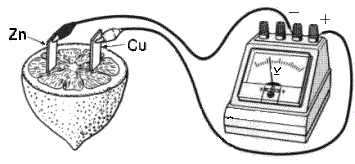 ①：塩酸　　　②：クエン酸　　　③：炭酸　　④：硫酸
７．エタノール、酢酸、炭酸カルシウム、酢酸カルシウムを使って、固形燃料を作った。
　次の問いに答えよ。
問１．次の文章の　１９　～　２１　に入る語句として正しいものを、①酢酸、②炭酸カルシウム、
　　　③酢酸カルシウムから選んでマークシートに記入せよ。　　　
　　　固形燃料は、１９　を　２０　に溶かして手に入れた　２１　の飽和水溶液と液体燃料
　　のエタノールを混合し、ゼリー状に固めることによってつくることが出来る。
問２．固形燃料の原料となる酢酸カルシウムは、卵の殻と食用の酢を用いて家庭でも
　　作ることが出来る。卵の殻の主成分は、①酢酸、②炭酸カルシウム、③酢酸カルシウム
　　のどれか。正しいものを選び ２２　にマークせよ。
８．次の問いに答えよ。
問１．次の文章中の　２３　～　３３　に入る語句として、適切なものを下の語群より選択して
　　　答えよ
原子から電子を１個取り去るのに必要なエネルギーをイオン化エネルギーという。イオン化エネルギーが小さい原子ほど　２３　イオンになりやすい。　２４　（Li, Na, K, …）は特にイオン化エネルギーが　２５　、陽イオンになりやすい。
　逆に、　２６　（He, Ne, Ar, …）は特にイオン化エネルギーが大きく、陽イオンになりにくい。イオン結合、は比較的強い結合なので、イオンからなる物質は一般に、　２７　が高く、常温では、　２８　として存在する。その結晶は　２９　く、強い力を加えると結晶の特定な面に沿って割れやすい。イオン結晶の固体は電気を　３０　が、　３１　したり、　３２　にしたりすると、イオンが動けるようになり、電気を　３３　ようになる。
【語群】
①電気親和力、②融解、③陽、④陰、⑤小さく、⑥大きく、⑦アルカリ土類金属、
⑧希ガス、⑨アルカリ金属、⑩融点、⑪固体、⑫液体、⑬気体、⑭軟（やわらか）、
⑮硬、⑯通す、⑰通さない、⑱昇華、⑲水溶液、⑳廃液
問２．塩化ナトリウムと塩化カルシウムの性質と用途を次の表にまとめた。このとき表中の　３４　～　３７　入る塩化ナトリウムおよび塩化カルシウムの性質および用途を次の選択肢から選んで答えよ。
【選択肢】
①水に溶けやすい、②水に溶けにくい、③吸湿性がある、④装飾品や建造物などに利用
⑤食塩などに利用、⑥除湿剤などに利用